通用多功能PPT模板
Multi-Function PowerPiont Template
文案：木子尧
制作：木子尧
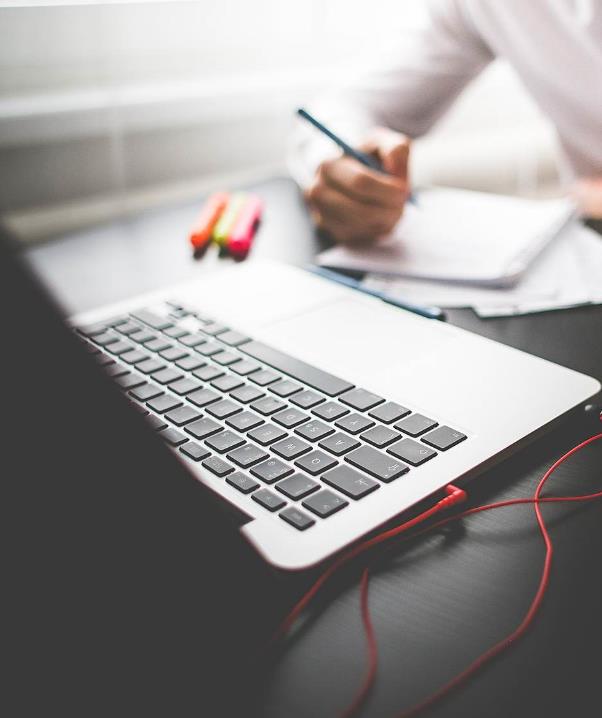 1
点击添加标题
Add your text here please
2
点击添加标题
目录
Add your text here please
CONTENTS
3
点击添加标题
Add your text here please
4
点击添加标题
Add your text here please
1
点击添加标题
Add your text here please
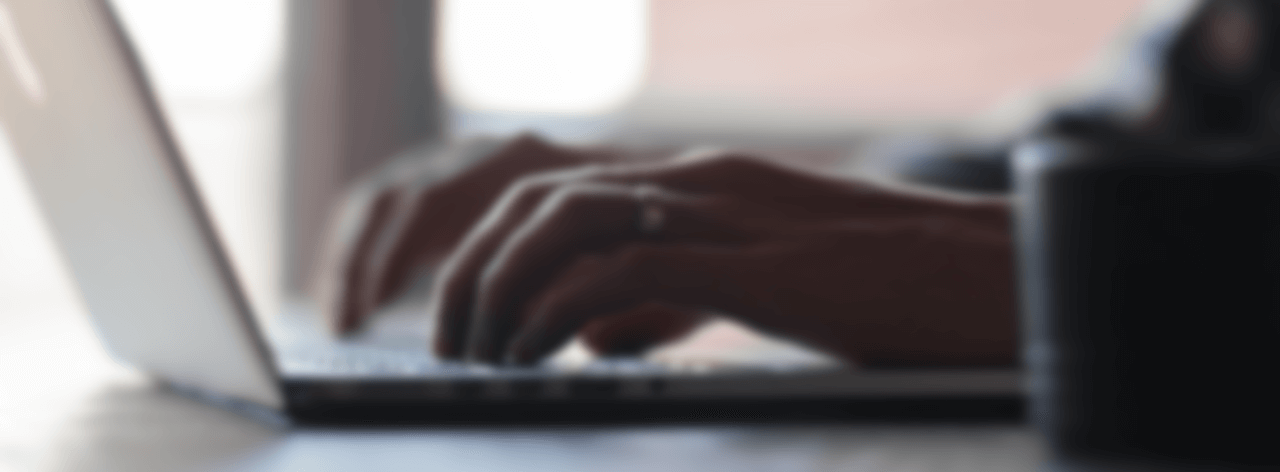 点击添加标题
Add your text here please
点击添加标题
请输入适量文字在此处进行解释说明，以便于读者合理理解上述标题的内容。请输入适量文字在此处进行解释说明，以便于读者合理理解上述标题的内容。
关键词
关键词
关键词
关键词
Your key words
Your key words
Your key words
Your key words
Key words
点击添加标题
Add your text here please
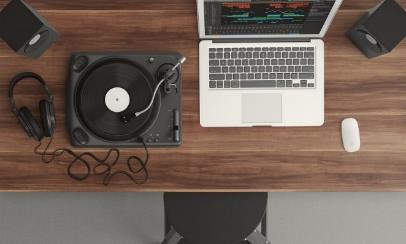 点击添加标题
请输入适量文字在此处进行解释说明，以便于读者合理理解上述标题的内容。请输入适量文字在此处进行解释说明，以便于读者合理理解上述标题的内容。
2.8
PS
1.8
AL
点击添加标题
4.4
上请输入适量文字在此处进行解释说明，以便于读者合理理解上述标题的内容。
PPT
2.4
WORD
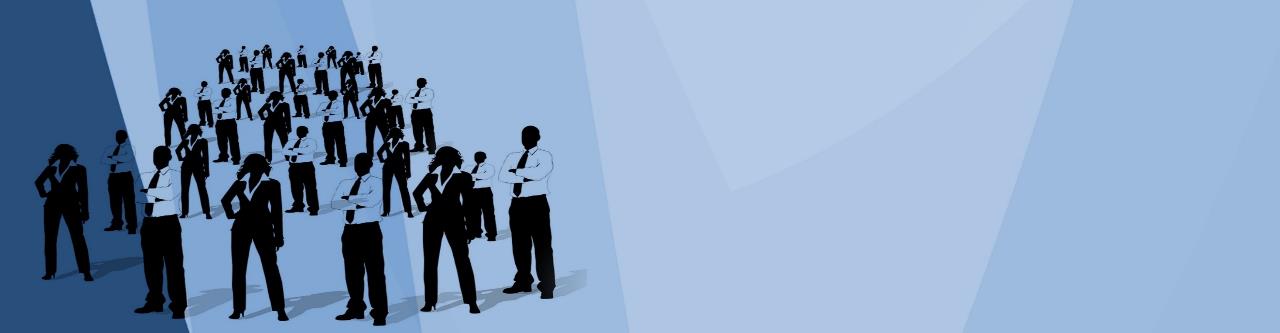 点击添加标题
Add your text here please
请输入适量文字在此处进行解释说明，以便于读者合理理解上述标题的内容。请输入适量文字在此处进行解释说明，以便于读者合理理解上述标题的内容。请输入适量文字在此处进行解释说明，以便于读者合理理解上述标题的内容。
点击添加文字
点击添加文字
点击添加文字
点击添加文字
请输入适量文字在此处进行解释说明，以便于读者合理理解上述标题的内容。
请输入适量文字在此处进行解释说明，以便于读者合理理解上述标题的内容。
请输入适量文字在此处进行解释说明，以便于读者合理理解上述标题的内容。
请输入适量文字在此处进行解释说明，以便于读者合理理解上述标题的内容。
点击添加标题
Add your text here please
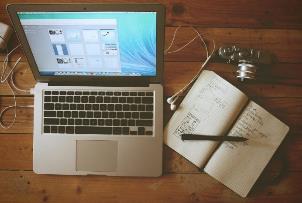 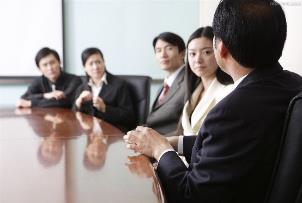 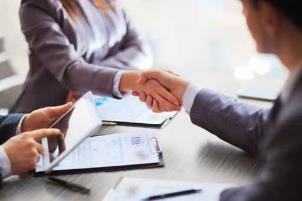 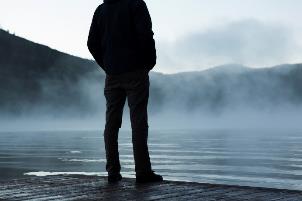 点击添加标题
点击添加标题
点击添加标题
点击添加标题
请输入适量文字在此处进行解释说明，以便于读者合理理解上述标题的内容。
请输入适量文字在此处进行解释说明，以便于读者合理理解上述标题的内容。
请输入适量文字在此处进行解释说明，以便于读者合理理解上述标题的内容。
请输入适量文字在此处进行解释说明，以便于读者合理理解上述标题的内容。
2
点击添加标题
Add your text here please
点击添加标题
Add your text here please
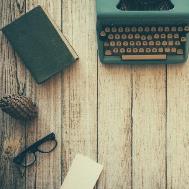 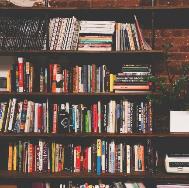 点击添加文本
点击添加文本
请输入适量文字在此处进行解释说明，以便于读者合理理解上述标题的内容。
请输入适量文字在此处进行解释说明，以便于读者合理理解上述标题的内容。
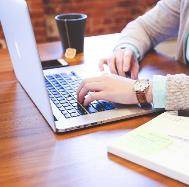 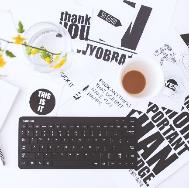 点击添加文本
点击添加文本
请输入适量文字在此处进行解释说明，以便于读者合理理解上述标题的内容。
请输入适量文字在此处进行解释说明，以便于读者合理理解上述标题的内容。
点击添加标题
Add your text here please
请输入适量文字在此处进行解释说明，以便于读者合理理解上述标题的内容。
请输入适量文字在此处进行解释说明，以便于读者合理理解上述标题的内容。
2016.01.01
2016.12.21
2016.06.23
请输入适量文字在此处进行解释说明，以便于读者合理理解上述标题的内容。
请输入适量文字在此处进行解释说明，以便于读者合理理解上述标题的内容。
请输入适量文字在此处进行解释说明，以便于读者合理理解上述标题的内容。
2016.03.08
2016.10.19
点击添加标题
Add your text here please
点击添加标题
点击添加标题
点击添加标题
请输入适量文字在此处进行解释说明，以便于读者合理理解上述标题的内容。
请输入适量文字在此处进行解释说明，以便于读者合理理解上述标题的内容。
请输入适量文字在此处进行解释说明，以便于读者合理理解上述标题的内容。
87%
85%
72%
点击添加标题
Add your text here please
70%
72%
85%
87%
点击添加文本
点击添加文本
点击添加文本
点击添加文本
请输入适量文字在此处进行解释说明，以便于读者合理理解上述标题的内容。
请输入适量文字在此处进行解释说明，以便于读者合理理解上述标题的内容。
请输入适量文字在此处进行解释说明，以便于读者合理理解上述标题的内容。
请输入适量文字在此处进行解释说明，以便于读者合理理解上述标题的内容。
3
点击添加标题
Add your text here please
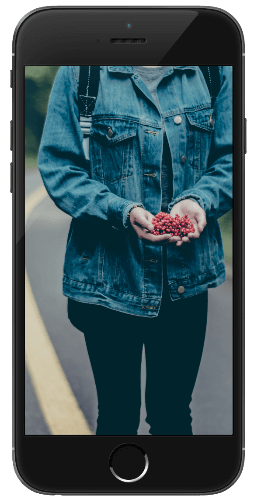 点击添加标题
Add your text here please
点击添加文本
点击添加文本
请输入适量文字在此处进行解释说明，便于理解上述标题的内容。
请输入适量文字在此处进行解释说明，便于理解上述标题的内容。
点击添加文本
点击添加文本
请输入适量文字在此处进行解释说明，便于理解上述标题的内容。
请输入适量文字在此处进行解释说明，便于理解上述标题的内容。
点击添加文本
点击添加文本
请输入适量文字在此处进行解释说明，便于理解上述标题的内容。
请输入适量文字在此处进行解释说明，便于理解上述标题的内容。
点击添加标题
Add your text here please
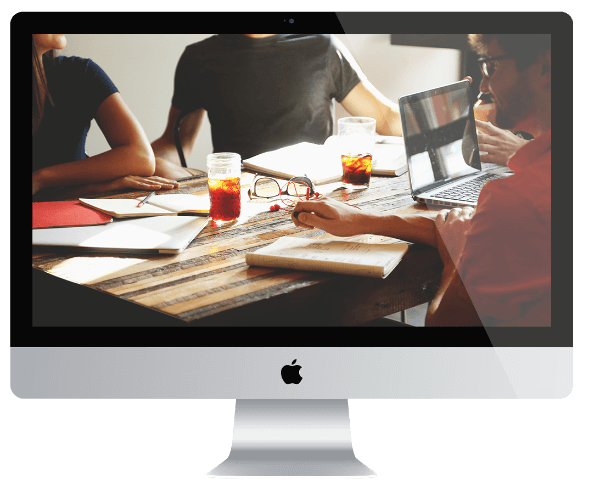 点击添加文本
请输入适量文字在此处进行解释说明，以便于读者合理理解上述标题的内容。
存在的问题
Our problems
点击添加文本
请输入适量文字在此处进行解释说明，以便于读者合理理解上述标题的内容。
点击添加文本
请输入适量文字在此处进行解释说明，以便于读者合理理解上述标题的内容。
点击添加标题
Add your text here please
点击添加文本
请输入适量文字在此处进行解释说明，以便于读者合理理解上述标题的内容。
点击添加文本
请输入适量文字在此处进行解释说明，以便于读者合理理解上述标题的内容。
点击添加标题
Add your text here please
78%
23%
45%
67%
请输入适量文字在此处进行解释说明，以便于读者合理理解上述标题的内容。请输入适量文字在此处进行解释说明，以便于读者合理理解上述标题的内容。
请输入适量文字在此处进行解释说明，以便于读者合理理解上述标题的内容。请输入适量文字在此处进行解释说明，以便于读者合理理解上述标题的内容。
请输入适量文字在此处进行解释说明，以便于读者合理理解上述标题的内容。请输入适量文字在此处进行解释说明，以便于读者合理理解上述标题的内容。
请输入适量文字在此处进行解释说明，以便于读者合理理解上述标题的内容。请输入适量文字在此处进行解释说明，以便于读者合理理解上述标题的内容。
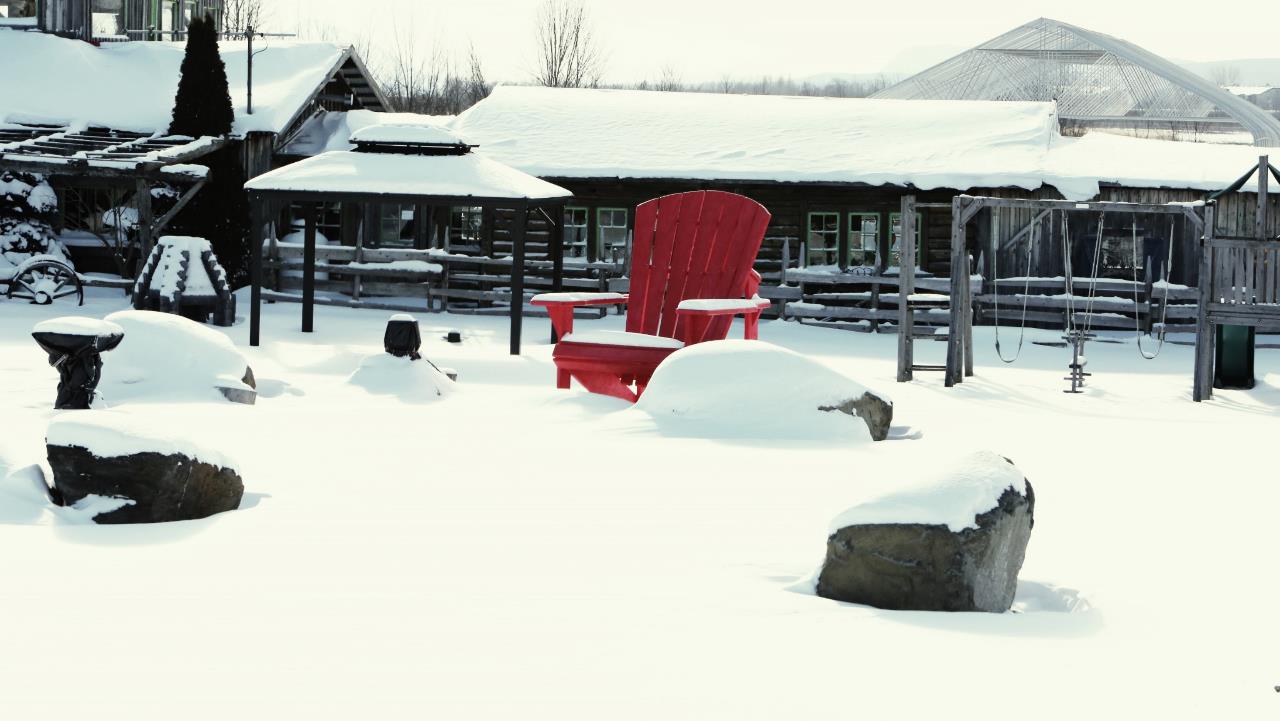 点击添加标题
Add your text here please
点击添加文本
点击添加文本
点击添加文本
点击添加文本
点击添加文本
点击添加文本
请输入适量文字在此处进行解释说明，以便于读者合理理解上述标题的内容。
请输入适量文字在此处进行解释说明，以便于读者合理理解上述标题的内容。
请输入适量文字在此处进行解释说明，以便于读者合理理解上述标题的内容。
请输入适量文字在此处进行解释说明，以便于读者合理理解上述标题的内容。
请输入适量文字在此处进行解释说明，以便于读者合理理解上述标题的内容。
请输入适量文字在此处进行解释说明，以便于读者合理理解上述标题的内容。
解决方法
Our methods
4
点击添加标题
Add your text here please
点击添加标题
Add your text here please
38%
2015
请输入适量文字在此处进行解释说明，以便于读者合理理解上述标题的内容。请输入适量文字在此处进行解释说明，以便于读者合理理解上述标题的内容。
62%
2016
请输入适量文字在此处进行解释说明，以便于读者合理理解上述标题的内容。请输入适量文字在此处进行解释说明，以便于读者合理理解上述标题的内容。
点击添加标题
Add your text here please
31%
34%
请输入适量文字在此处进行解释说明，以便于读者合理理解上述标题的内容。
请输入适量文字在此处进行解释说明，以便于读者合理理解上述标题的内容。
18%
请输入适量文字在此处进行解释说明，以便于读者合理理解上述标题的内容。
17%
请输入适量文字在此处进行解释说明，以便于读者合理理解上述标题的内容。
点击添加标题
Add your text here please
4087K
4347K
四川
陕西
请输入适量文字在此处进行解释说明，以便于读者合理理解上述标题的内容。
请输入适量文字在此处进行解释说明，以便于读者合理理解上述标题的内容。
3245K
3421K
湖南
安徽
请输入适量文字在此处进行解释说明，以便于读者合理理解上述标题的内容。
请输入适量文字在此处进行解释说明，以便于读者合理理解上述标题的内容。
公司产品销售点分布
谢谢观看
THANKS FOR WATCHING
文案：木子尧
制作：木子尧